Ковальчук Олег Юрьевич
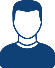 КОМПЛЕКСНАЯ
ПРОГРАММА

обслуживания сотрудников 
бюджетных учреждений
с использованием банковских карт МИРБанка ГПБ (АО) 




www.gazprombank.ru
Руководитель направления Зарплатного обслуживания
Моб. +7 (987) 652-17-65
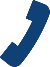 КАРТА С КЭШБЭК «ЗАРПЛАТНЫЙ МИР»
  Бесплатный пакет услуг для всех сотрудников бюджетной сферы
Карта «Мир-Maestro»
с кэшбэком
Много удобств
Много выгоды
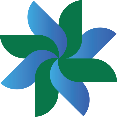 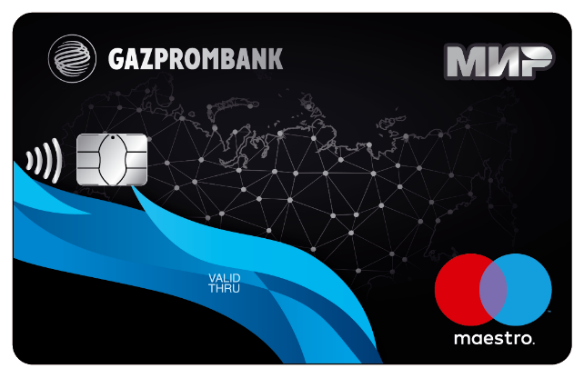 2
2
1
%
%
%
Переводы по реквизитам в интернет-банке/мобильном банке без комиссии
Программа лояльности 
платежной системы «Мир»
Категория карты:
«Мир-Maestro»
>5
Оплата ЖКУ :
без комиссии
Бесплатное снятие наличных в любых банкоматах на территории России
На покупки до 70 тыс. руб.
Минимальная сумма покупок в ТСП для получения кэшбэка:
5 тыс. руб./месяц
Начисление кэшбэка ежемесячно
Бесплатное предоставление услуг «SMS-информирование/«Телекард-инфо»
Гарантия обслуживания за рубежом 
(две платежные системы на одной карте)
Бесплатное предоставление
4-х дополнительных карт
Настоящий кэшбэк, никаких баллов, только деньги
На покупки от 70 тыс. руб.
Бесплатные переводы 
на карты других банков: операции на общую сумму не более 15 тыс. руб./месяц
Проценты по счету карты
при среднемесячных 
остатках менее 15 тыс. рублей
и более 300 тыс. рублей проценты на остаток не начисляются
ЛЕГКИЙ КРЕДИТ
  БЕЗ ОБЕСПЕЧЕНИЯ
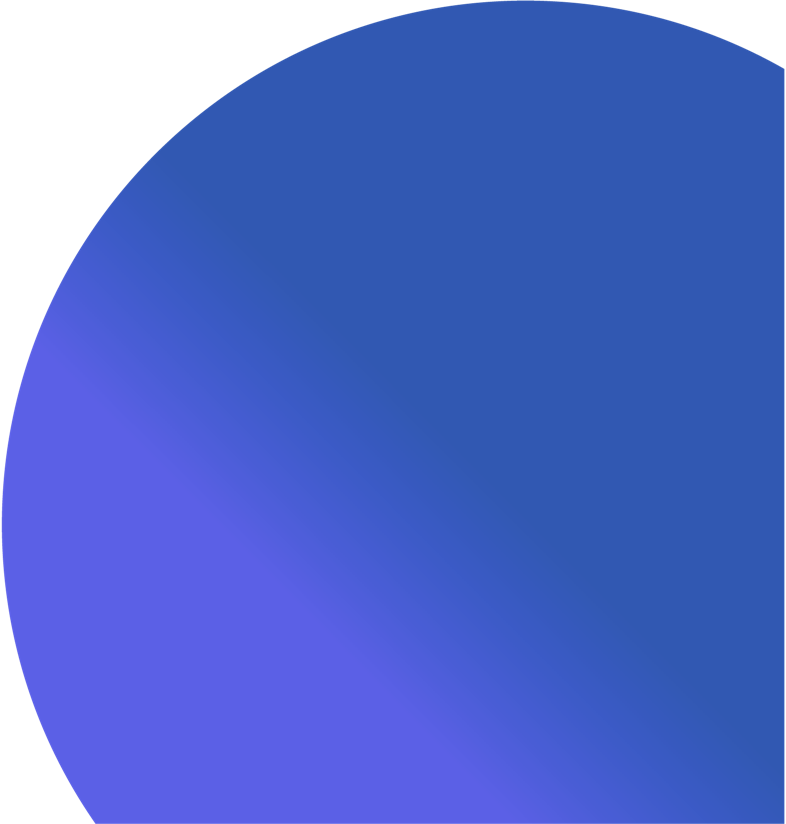 * В зависимости от категории заемщика

Данное предложение не является офертой. Условия кредитования для конкретного заемщика определяются Банком  в индивидуальном порядке и могут отличаться от указанных условий. Подробности на сайте www.gazprombank.ru
ИПОТЕКА.
  НОВОСЕЛЫ
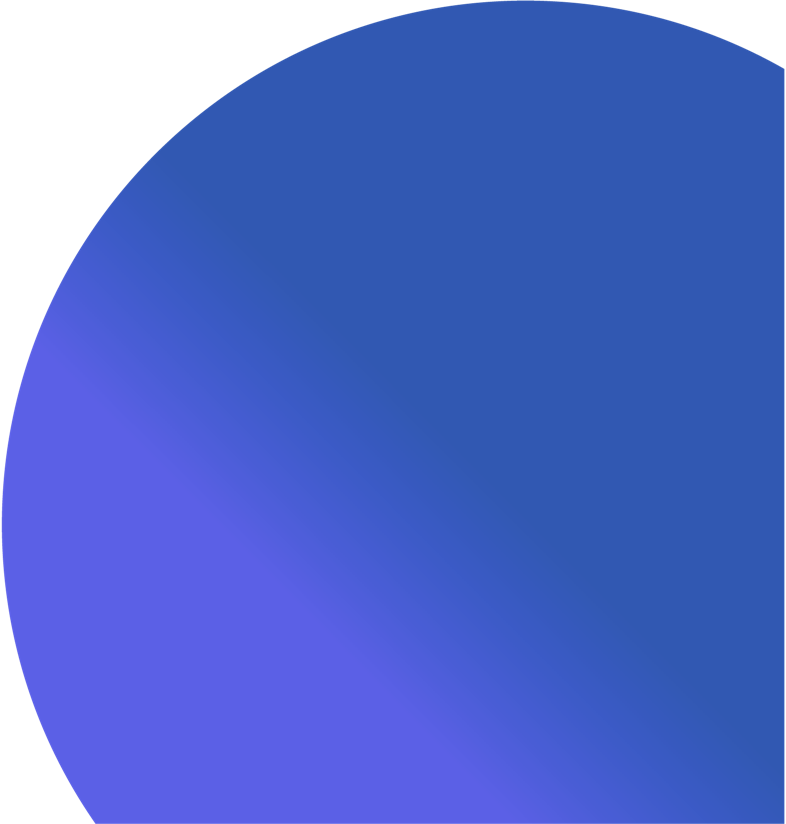 Данное предложение не является офертой. Условия кредитования для конкретного заемщика определяются Банком  в индивидуальном порядке и могут отличаться от указанных условий. Подробности на сайте www.gazprombank.ru
ИПОТЕКА.
  ПРОСТОЕ РЕФИНАНСИРОВАНИЕ
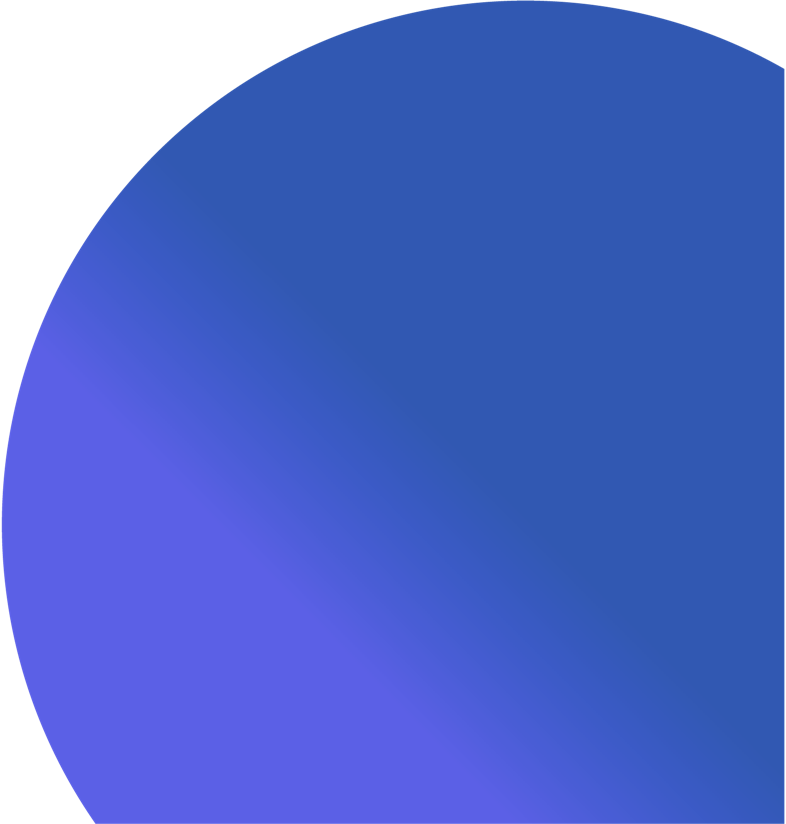 На период до регистрации залога квартиры в пользу Банка ГПБ (АО), процентная ставка увеличивается на 1 п.п. - при  предоставлении заемщиком (залогодателем) нотариально удостоверенной доверенности представителю Банка на регистрацию залога, на 2 п.п. - при не предоставлении доверенности.
Данное предложение не является офертой. Условия кредитования для конкретного заемщика определяются Банком  в индивидуальном порядке и могут отличаться от указанных условий. Подробности на сайте www.gazprombank.ru